Anthropology: What Does it Mean to Be Human?
by Robert H. Lavenda and Emily A. Schultz
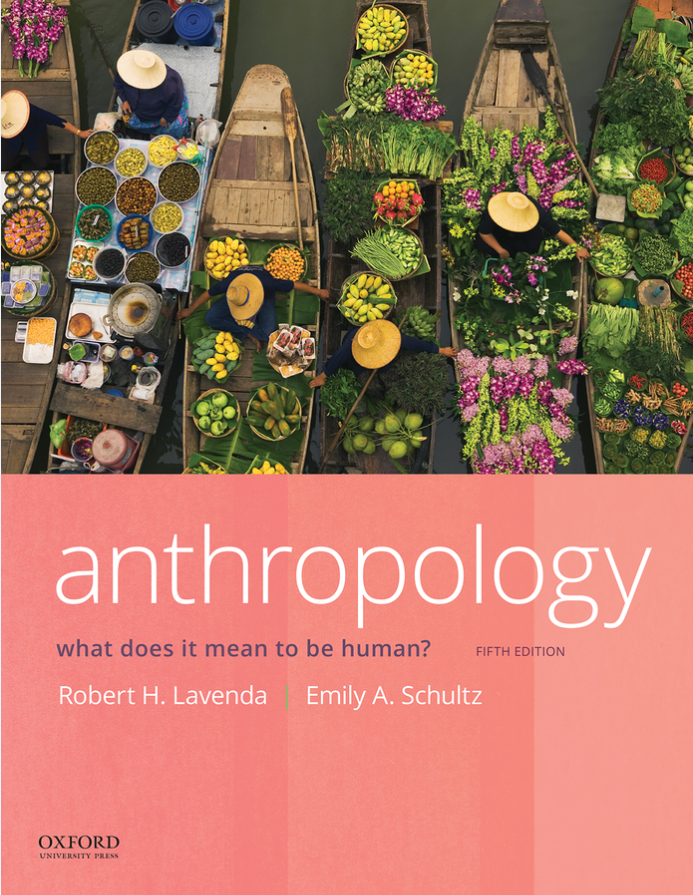 Chapter 2Why is evolution important to anthropologists?
What Is Evolutionary Theory?
What Material Evidence Is There For Evolution?
Pre-Darwinian Views Of The Natural World
What Is Natural Selection?
How Did Biologists Learn About Genes?
What Are The Basics Of Contemporary Genetics?
Genotype, Phenotype, And The Norm Of Reaction
What Does Evolution Mean?
Chapter 2Learning Objectives
2.1 Describe the characteristics of evolutionary theory and why evolutionary theory is important for the discipline of anthropology. 
2.2 Explain the different sources of evidence used by anthropologists to explain evolution.
2.3 Compare and contrast the historical views of the natural world that pre-dated Darwin’s theory of natural selection. 
2.4 Identify the historical development of the concept of natural selection and how this concept is similar to and different from previous views of the natural world.
Chapter 2Learning Objectives
2.5 Describe the historical context for the emergence of biologists’ knowledge of genes and the field of genetics.
2.6 Discuss the basic concepts in contemporary genetics and how they serve as building blocks for the field of genetics. 
2.7 Compare and contrast genotype and phenotype and how these two concepts relate to the norm of reaction. 
2.8 Describe the emergence of the modern evolutionary synthesis and our contemporary understanding of evolution.
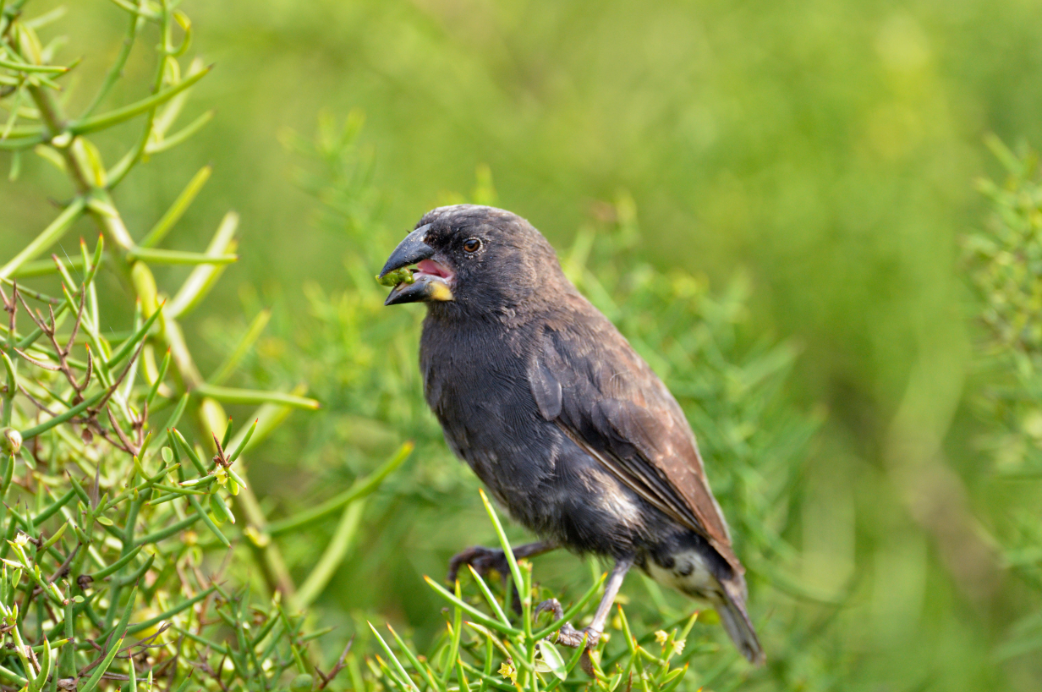 What Is Evolutionary Theory?
Living species reflect changes over time and space
Considers how existing organisms can give rise to new kinds of species
Explains that all species ultimately share a common ancestry
What Is Evolutionary Theory?
Sees material evidence for evolutionary change across time and space in
Biological variation
Genetics
The fossil record
Evolutionary Theory Is
Testable
A set of independent hypotheses support  (verify) one another
Unified
Explains a wide range of material evidence
Fruitful
Suggests new possibilities for future research that explains biological diversity
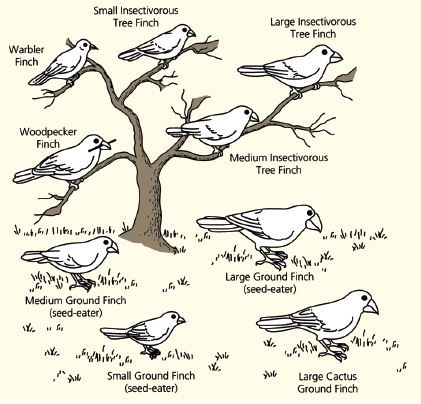 Charles Darwin and Alfred Russel Wallace explained the pattern of distribution of living species of organisms (such as the various species of finches living on the Galápagos Islands) by arguing that all the variants had evolved from a single ancestral species.
[Oxford University Press]
Pre-Darwinian Views of Nature
Essentialism
Living creatures exhibit an unchanging nature (essence).
Notion traces back to Greek philosopher Plato.
Each “kind” of organism is sharply distinct from all other kinds.
Pre-Darwinian Views of Nature
Great Chain of Being
Living creatures are created by God and overlap with closely related kinds of creatures.
Creatures are ordered by degree of sacredness in an unbroken chain leading to the divine.
Encompasses all logically conceivable organisms.
Arises out of ideas by Greek philosopher Aristotle.
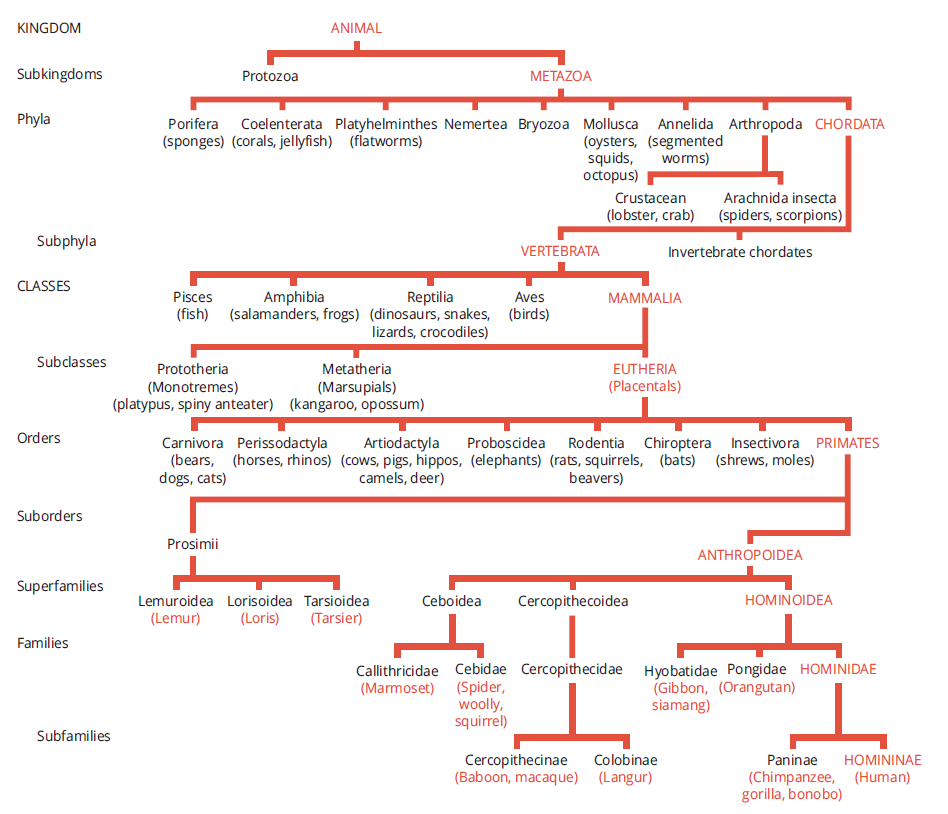 A modern biological taxonomy based on the Linnaean classification (popular names are in parentheses). Organisms sharing structural similarities are still grouped together, but their similarities are understood to be the result of common ancestry, indicated by the horizontal line connecting them. Thus, Paninae (chimpanzees, gorillas, and bonobos) and Homininae (human beings) all share a recent common ancestor.
© Bettmann/CORBIS
Pre-Darwinian Views of Nature
Catastrophism
Species become extinct because of natural disasters.
New species abruptly appear to replace those who became extinct.
Developed by Georges Cuvier (1769-1832)
Pre-Darwinian Views of Nature
Uniformitarianism
Same natural processes that affect the world today worked in the past.
Uniformity of these processes allows the Earth’s history to be constructed.
Supported by Charles Lyell’s (1797-1875) book Principles of Geology
Pre-Darwinian Views of Nature
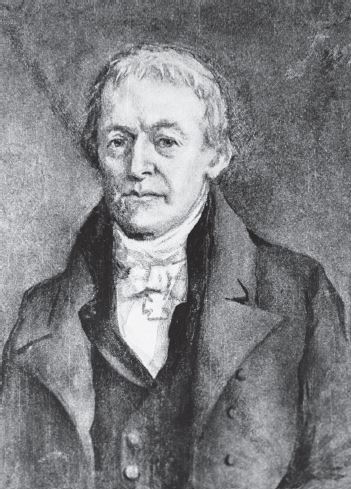 Transformational Evolution
Developed by Jean-Baptiste de Monet de Lamarck (1744-1829).
Also known as Lamarckian evolution.
© Bettmann/CORBIS
[Speaker Notes: Jean-Baptiste de Monet de Lamarck. Lamarck wanted to preserve the traditional view of a harmonious living world, but his interpretation of the evidence of fossils eventually undermined exactly the view he was trying to defend.]
Pre-Darwinian Views of Nature
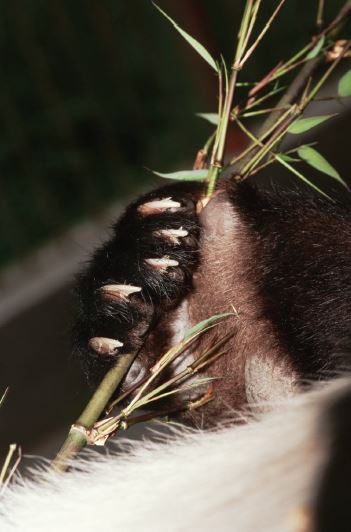 Transformational Evolution
Individual living organisms were seen as transforming directly in response to their changing environments.
Individual transformations, or acquired characteristics, were then passed down to offspring.
© Keren Su/Corbis
[Speaker Notes: Lamarckian transformational evolution and Darwinian variational evolution offer two different explanations for how the panda got its “thumb.” The  “thumb” is actually an elongated wristbone that aids them in stripping bamboo leaves, their favorite food, from bamboo stalks.]
Darwinian Views of Nature
Variational Evolution
Emphasizes importance of differences and not just similarities within a species.
Theory of Common Origin
All similar living species have a common origin.
Theory of Evolution by Natural Selection
Based on the principles of variation, heredity, and natural selection.
What Is Natural Selection?
Developed independently by Charles Darwin (1809-1882) and Alfred Russel Wallace (1823-1913).
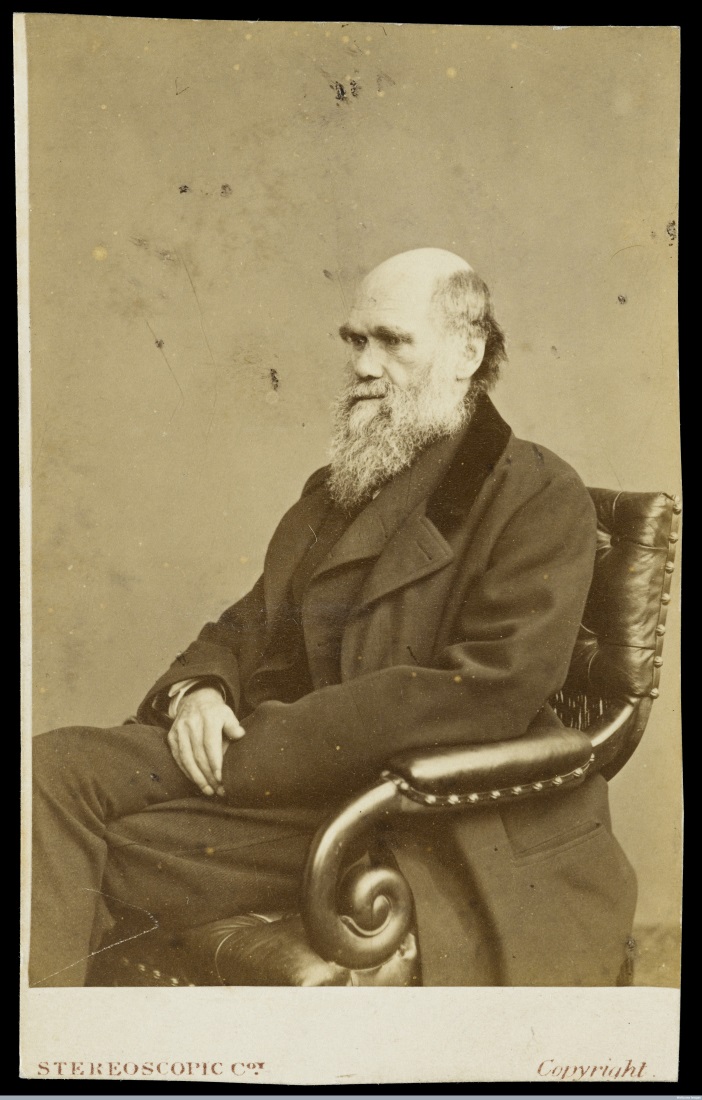 Wellcome Library, London (CC BY 4.0)
What Is Natural Selection?
Both observed that species varied over time and space.
Both concluded that similar but distinct species descended from a shared ancestral species.
Darwin proposed natural selection or descent with modification as a mechanism for evolution.
How Natural Selection Operates
Natural selection operates on existing variation within a population.
Individuals with traits that are best suited to a particular environment will more likely survive and procreate.
Individuals with the most progeny have superior fitness.
Progeny inherit the traits that made their parents fit.
How Natural Selection Operates
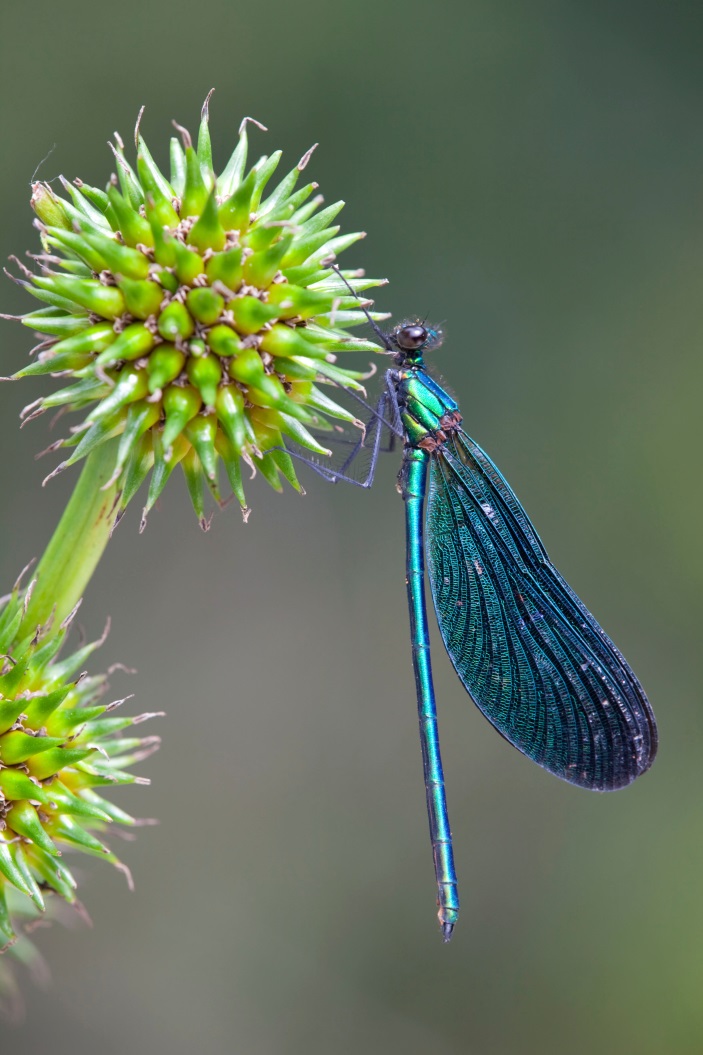 Traits shaped by natural selection for the function they currently perform are adaptations.
Traits that were shaped by natural selection for one function but used for another are exaptations.
[ANIMALS ANIMALS © Ardea/David Chapman]
[Speaker Notes: How did wings evolve for flight? Gould and Vrba (1982) suggest that appendages on early insects were for body cooling but later exapted for flying once they had reached a certain size or shape.]
How Natural Selection Operates
Any useful trait, regardless of origin, is an adaptation.
Exaptations and adaptations may be challenging to distinguish.
How Did Biologists Learn About Genes?
Darwin knew something was passed on from parent to offspring.
Pangenesis was a theory of heredity favored by Darwin and others
Each parent generated multiple particles reflecting their unique traits.
These particles blended in different ways in each offspring.
Mendelian inheritance views heredity as based on nonblending, single-particle genetic inheritance.
Mendelian inheritance
Based on work by Austrian monk Gregor Mendel (1822-1884)
His breeding of peas supported non-blending, single-particle inheritance.
Mendel’s repeated experiments showed that traits passed on to a child can be
Dominant traits: expressed in an organism
Recessive traits: not expressed in an organism
Mendelian inheritance Principles
Principle of Segregation
Individuals receive one gene for each trait from each parent
Each gene is half of the required pair for each trait.
Principle of Independent Assortment
Each pair of genes separates independently of every other pair when egg and sperm (germ) sex cells are formed.
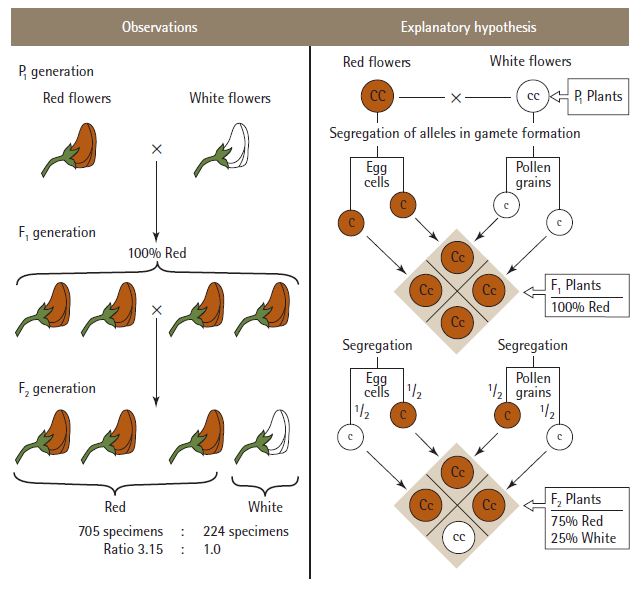 [Copyright 1981 Steven M. Stanely; Reprinted by permission of Basic Books]
[Speaker Notes: Mendel crossbred peas with red flowers and peas with white flowers (the parental, or Pl, generation). This produced a generation (F1) of only red flowers. When Mendel crossed red-flowered peas from the F1 generation, they produced the F2 generation of peas, in which there were approximately three red-flowered plants for every one plant with white flowers. This 3:1 ratio, together with the reappearance of white flowers, could be explained if each plant had two genetic factors and the factor for red flowers was dominant. Only a plant with two factors for white flowers would produce white flowers, whereas red flowers would appear in every plant that had at least one factor for red.]
What Are the Basics of Contemporary Genetics?
Scientific study of biological heredity
Emerged almost 35 years after Mendel’s work in the early 1900s.
Genes are the biological unit of heredity.
Represent a portion or portions of the DNA molecule
Alleles represent all the different forms a gene might take.
Located on chromosomes that occur in sets of paired bodies in cell nuclei
Some Key Terms in Genetics
DNA, or deoxyribonucleic acid, carries the genetic heritage of an organism.
Genome is the sum of all genetic information about an organism and is carried on chromosomes.
Mutations represent the creation of a new allele for a gene.
Cells divide in two different ways. (a) In mitosis, ordinary body cells double the number of chromosomes they contain before dividing so that each daughter cell carries a full copy of the genetic information in the mother cell. (b) Meiosis occurs only when sex cells (sperm or eggs) are produced. In meiosis, each daughter cell retains only half the genetic material of the mother cell; the other half will be supplied when sperm and egg join in fertilization.
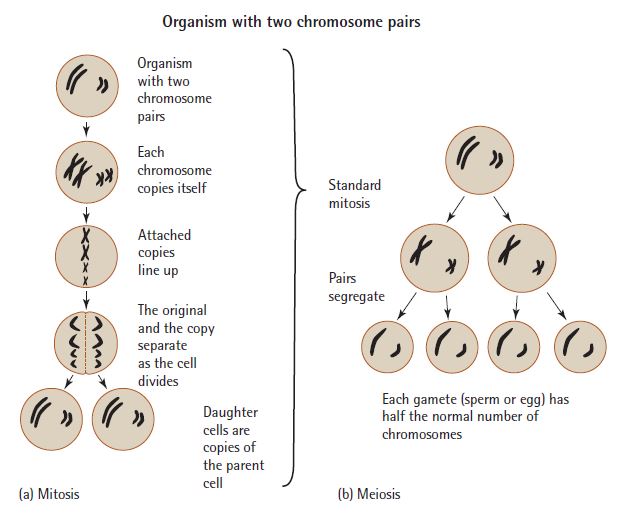 [Oxford University Press]
The principle of independent assortment predicts that genetic factors on different chromosomes will not be passed on together; each will be passed on to a different sex cell during meiosis. (a) Linkage predicts that genetic factors on the same chromosome will tend to be passed on together because it is the chromosomes that separate during meiosis, not individual genes. (b) The predictions about independent assortment and linkage do not hold if chromosomes cross over prior to meiosis. When this occurs, chromosomes break and reattach to their mates, leading to new combinations of genes on each chromosome that can then be passed on to offspring.
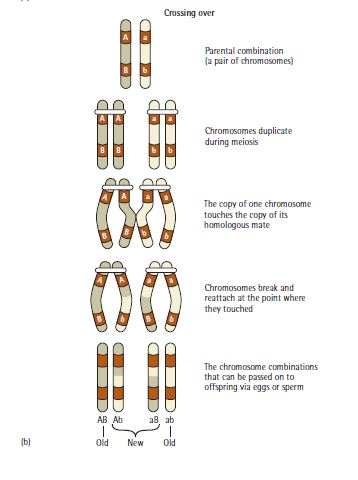 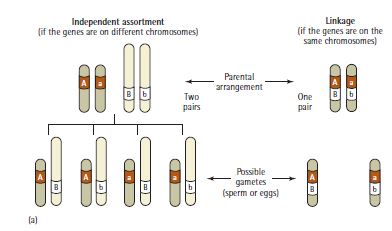 (Both images: Oxford University Press)
Some Key Terms in Genetics
Homozygous represents a fertilized egg that receives the same allele for a specific trait from each parent.
Heterozygous represents a fertilized egg that receives different alleles for a specific trait from each parent.
Some Key Terms in Genetics
Mitosis refers to the way body cells replicate (copy) themselves.
Meiosis refers to the way sex cells replicate themselves.
Mutation
Mutation
The creation of a new allele for a gene when the portion of the DNA molecule to which it corresponds is suddenly altered.
Genetic mutation is random, but may produce traits that make an organism better adapted and likely to produce more offspring
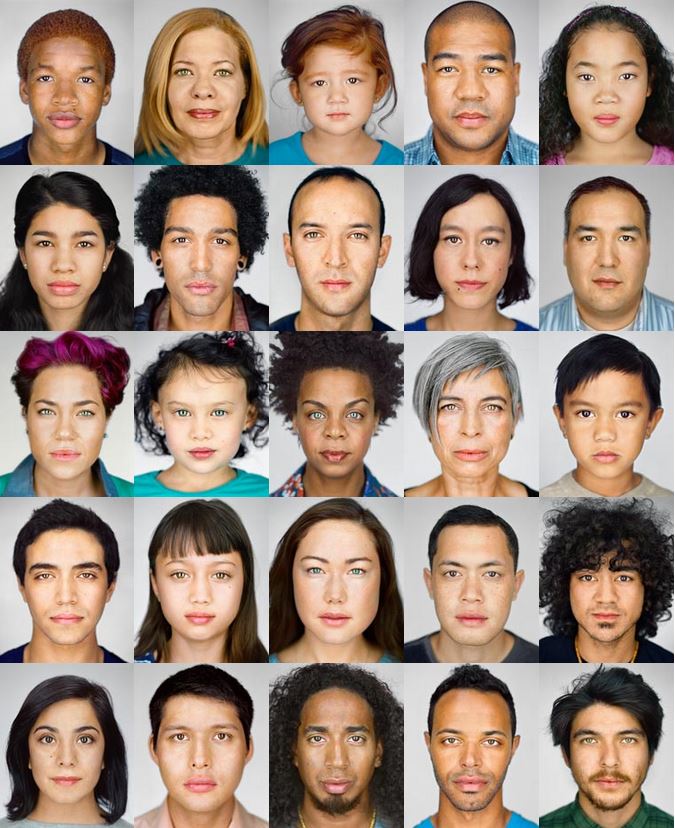 Skin color in human populations shows continuous variation, that is; different skin shades grade imperceptibly into one another without sharp breaks. Geneticists have shown that such continuous variation is produced by polygeny, the interaction of many genes to produce a single, observable trait.
[Martin Schoeller/AUGUST]
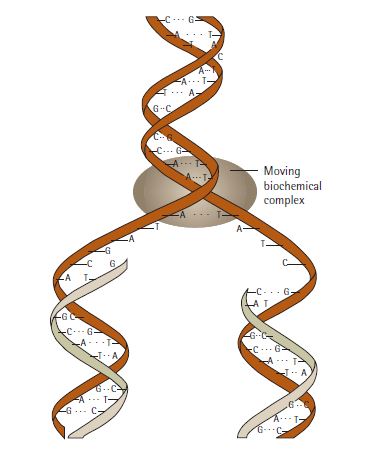 For DNA to replicate, a biochemical complex moves along the molecule and “unzips” the double helix, and two complete copies are rebuilt from appropriate molecules floating in the nucleus. Adenine (A) always attracts thymine (T), and cytosine (C) always attracts guanine (G).
[Oxford University Press]
A nucleated cell is a complex system involving many components. DNA replication and protein synthesis are cellular processes that both involve and affect many cellular components.
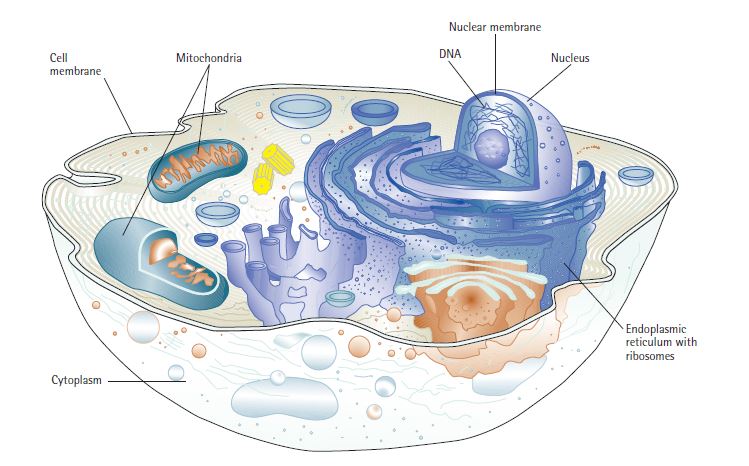 [Oxford University Press]
Genotypes and phenotypes
Genotype refers to the genetic structure of an organism and is encoded in its DNA.
Phenotype is the visible expression of the genotype and is influenced during development by the environment.
Genotypes and phenotypes
Norm of Reaction is a way of displaying phenotypes for a specific genotype in different environments.
Different genotypes can produce the same phenotype.
The same genotype can produce different phenotypes.
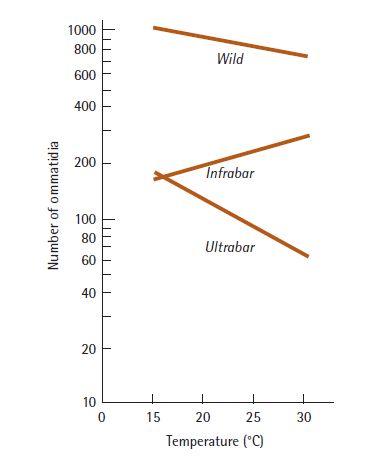 Each genotype has its own norm of reaction, specifying how the developing organism will respond to various environments. How many eye cells (ommatidia) a fruit fly develops depends both on that fly’s genotype and the environmental temperature at which development takes place. Not only does the same genotype produce different phenotypes at different temperatures, but different genotypes may produce the same phenotype at the same temperatures (Levins and Lewontin 1985, 91).
From Lewontin, R.C. "The Organism As Subject and Object of Evolution," Scientia 118: 65-82 (1983).
What Does Evolution Mean?
Evolutionary theory has been repeatedly tested since Darwin.
Contemporary biologists recognize that evolution is a complex phenomenon that requires theoretical pluralism.
Theoretical pluralism recognizes that a variety of processes operate at different levels to create similarities and differences.
The scope of evolutionary theory has broadened and deepened over time. Evolutionary theorists Massimo Pigliucci and Gerd Müller represent these changes in this graphic. Darwin’s original views are within the inner oval; the features added by the Modern Synthesis are encompassed within the middle oval, and new developments in evolutionary biology that may presage a new, extended synthesis, are included in the outermost oval.
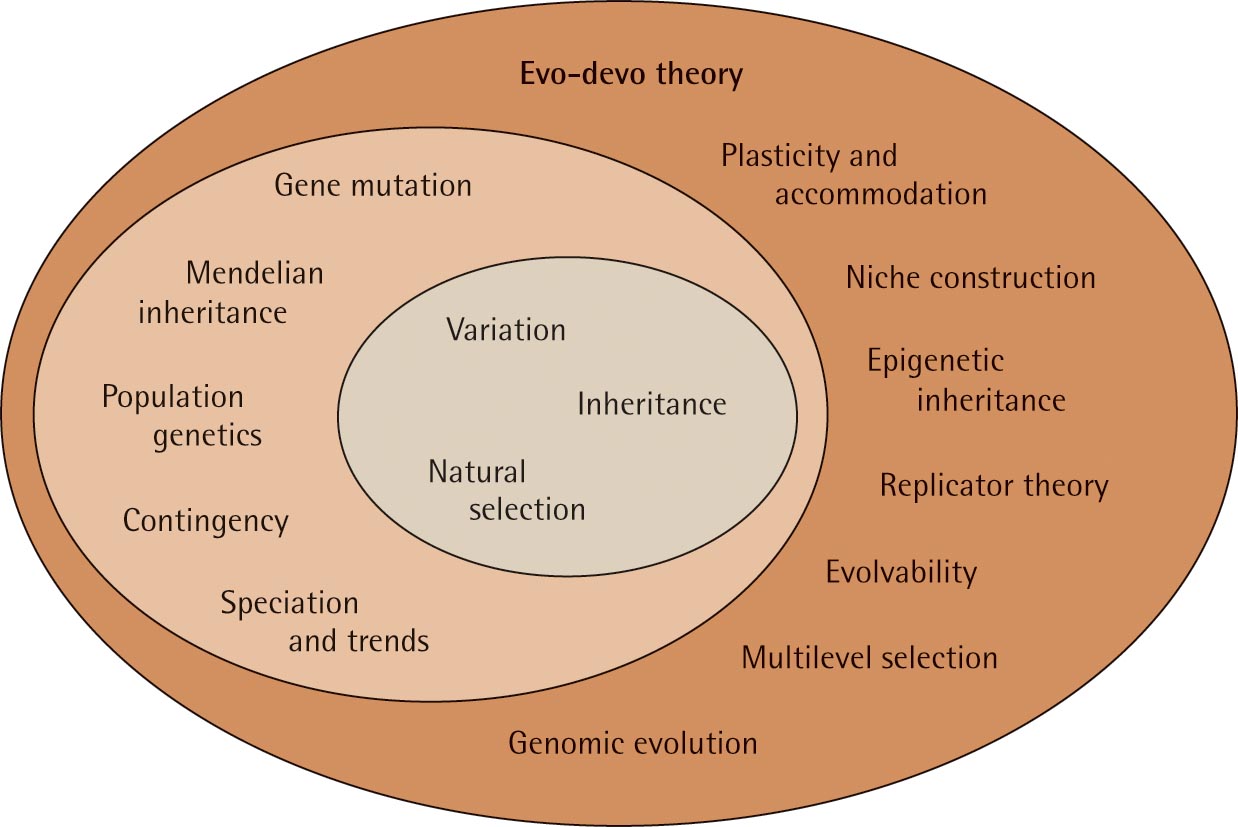 [after Massimo Pigliucci and Gerd B. Müller, Evolution: The Extended Synthesis, Cambridge (MIT, 2010): p. 11]
Review of Learning Objectives
1.1 Describe the characteristics of evolutionary theory and why evolutionary theory is important for the discipline of anthropology. 
1.2 Explain the different sources of evidence used by anthropologists to explain evolution.
1.3 Compare and contrast the historical views of the natural world that pre-dated Darwin’s theory of natural selection. 
1.4 Identify the historical development of the concept of natural selection and how this concept is similar to and different from previous views of the natural world.
Review of Learning Objectives
1.5 Describe the historical context for the emergence of biologists’ knowledge of genes and the field of genetics.
1.6 Discuss the basic concepts in contemporary genetics and how they serve as building blocks for the field of genetics. 
1.7 Compare and contrast genotype and phenotype and how these two concepts relate to the norm of reaction. 
1.8 Describe the emergence of the modern evolutionary synthesis and our contemporary understanding of evolution.